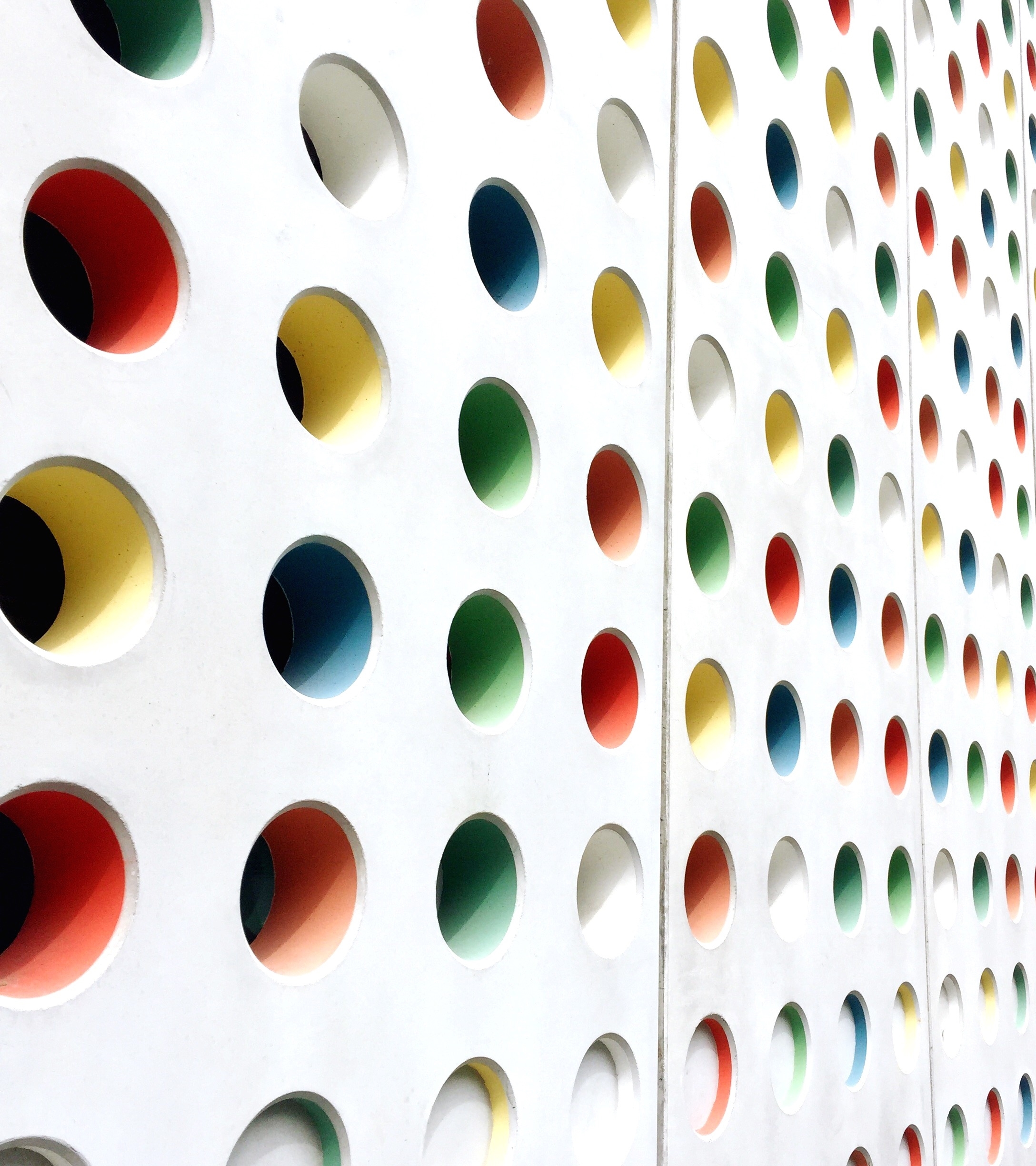 Annual Reflection & Planning
2022
A goal without a plan is just a wish
Antoine de Saint-Exupéry
Created by Pritesh Chauhan
Get in touch: Pritesh.Chauhan@hotmail.co.uk
www.pchauhan.com
(e.g. career setbacks, health, loss, finances, social life)
(e.g. promotion, new house, trips, concerts, kids, fitness)
Highlights
Lowlights
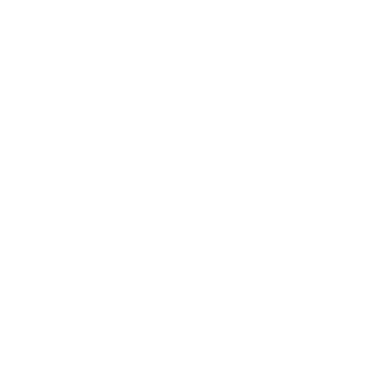 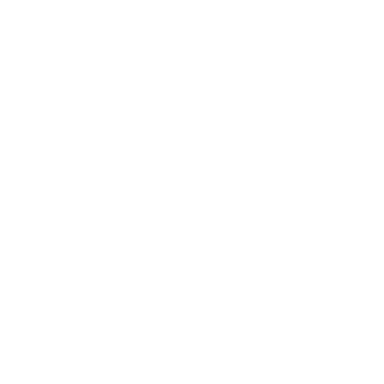 2021 Highs & Lows
On a scale of 0-10, Rate how you feel about The Key Pillars of your life
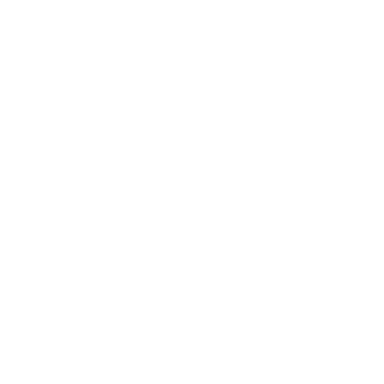 2021 Key Pillar Scoring
Picture yourself the end of the year and write what you’d like success to look like. 
e.g. meditated daily, progressed to my next role, added £x to savings, travelled to x countries, learnt an instrument, hosted family Christmas
2022 Goal Setting
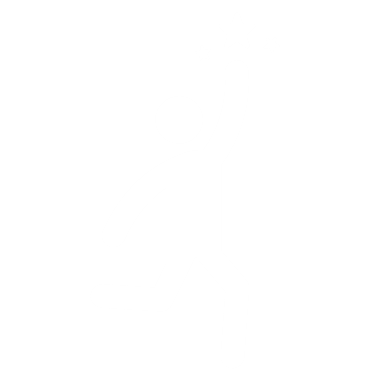 2022 Goal Setting
Picture yourself the end of the year and write what you’d like success to look like. 
e.g. meditated daily, progressed to my next role, added £x to savings, travelled to x countries, learnt an instrument, hosted family Christmas
2022 Goal Setting Continued
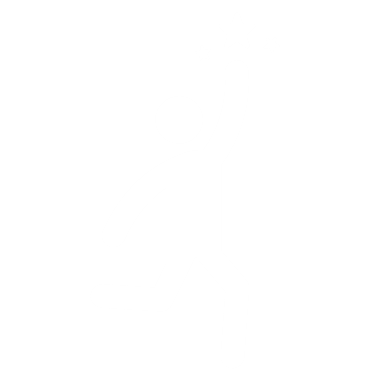 2022 Goal Setting